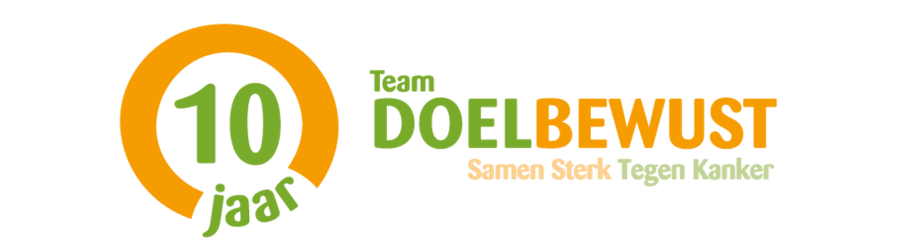 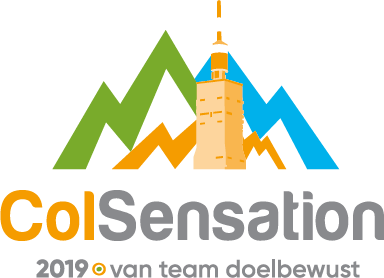 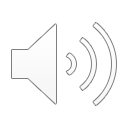 [Titel actie]
Je krijgt 1 minuut en 1 sheet om 1 actie toe te lichten 
Zorg dat je sheet je verhaal ondersteunt 
Vermeld in ieder geval de datum van je actie, locatie en waar mensen zich evt (aan) kunnen melden
Gebruik voornamelijk afbeeldingen en niet teveel tekst


(de zwarte balk (hierboven) en verloopbalk (hieronder) zijn vaste gegevens op de sheet en mogen niet gewijzigd/verplaatst worden)
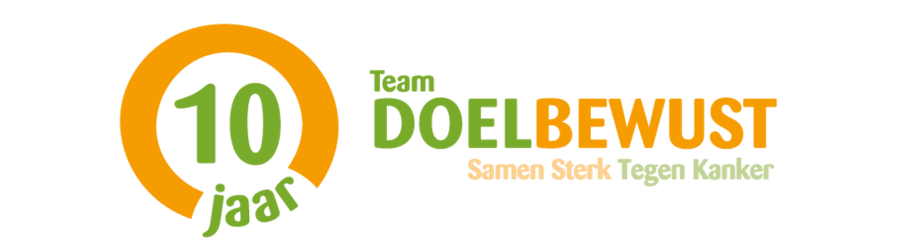 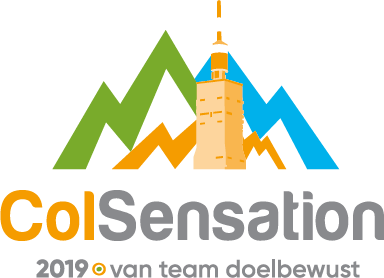 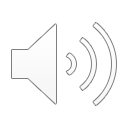 VOORBEELD! COL  APPELTAARTEN
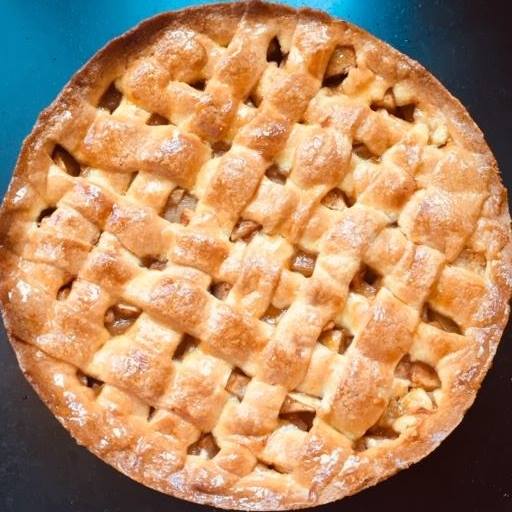 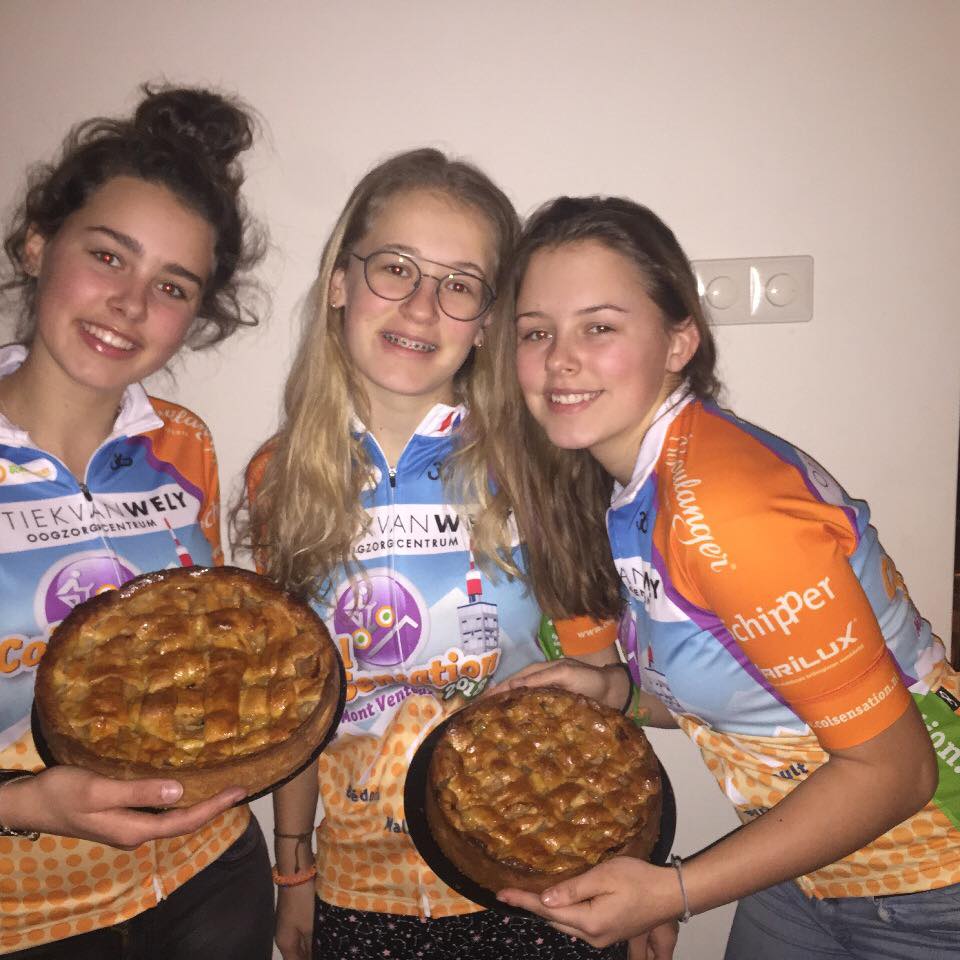 colsensationappeltaarten@gmail.com
www.facebook.com/col appeltaarten